Den døende pasientDel 1Erkjennelse, avklaring og planlegging
Palliativ enhet
Sykehuset Telemark HF
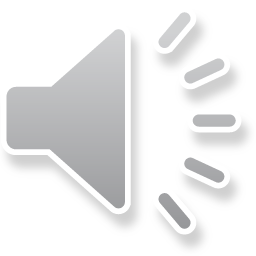 Faglig fundament
Retningslinjene som presenteres her baserer seg på:
Livets siste dager
Plan for lindring i livets sluttfase
Kompetansesenter i lindrande behandling Helse Vest har en landsdekkende funksjon som koordinerende senter for Livets siste dager
https://helse-bergen.no/kompetansesenter-i-lindrande-behandling
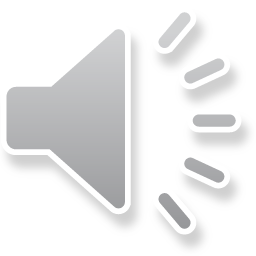 Når er en pasient døende?
Hovedkriterier (må alltid være oppfylt)
Alle mulige reversible årsaker til pasientens tilstand er vurdert som uaktuelle å behandle
Behandlingsteamet (minimum lege og sykepleier) er enige om at pasienten er døende
Tilleggskriterier (minst 2 av 4 må være oppfylt)
Pasienten er sengeliggende
Pasienten er i lengre perioder ikke kontaktbar
Pasienten klarer bare å drikke en liten slurk 
Pasienten kan ikke lenger svelge tabletter
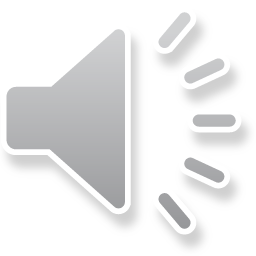 Ref: Livets siste dager
Kliniske tegn døende pasient
ECOG status 4 (sengeliggende, avhengig av hjelp)
Uro og agitasjon
Urinproduksjon < 100 ml siste 12 timer
Surkling
Apnéperioder
Cheyne-Stokes respirasjon
Perifer cyanose
Fravær av radialispuls (håndledd)
Alle disse tegnene forekommer 
ikke hos alle
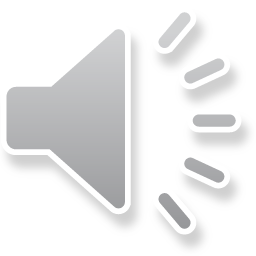 Tiltak som må følges opp
Seponere medikamenter som;
ikke har symptomlindrende hensikt
påfører pasienten plager
Forordne behandling for aktuelle og forventede plager:
Smerter
Forvirring/uro
Tung pust
 Surkling
Kvalme
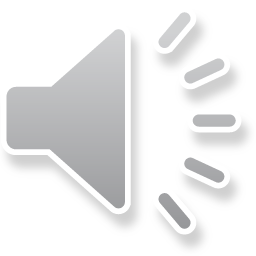 Oppgave - døende pasient
Medikamentliste
Pasient ikke i stand til å svelge tabletter
Cipralex® tbl 10 mg x 1
Cozaar® tbl 50 mg x 1
Albyl-E® tbl 75 mg x 1
Metformin® tbl 850 mg x 2
Levaxin ® tbl 100 µg x 1
Norspan ® plaster 10 µg/t
Paracet ® tbl 500 mg x 3
Hva vil du seponere?
Hvorfor?
Hva vil du beholde?
Hvorfor?
I hvilken administrasjonsform?
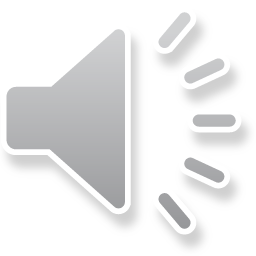 Oppgave - løsning
Tiltak
Medikamentliste
Cipralex® tbl 10 mg x 1
Cozaar® tbl 50 mg x 1
Albyl-E® tbl 75 mg x 1
Metformin® tbl 850 mg x 2
Levaxin ® tbl 100 µg x 1
Paracet ® tbl 500 mg x 3
Paracet ® supp 500 mg x 3
Norspan ® plaster 10 µg/t
Seponeres
ingen symptomlindrende hensikt
Paracet ®  tbl ikke adekvat adminstrasjonsform
Beholdes
Symptomlindrende hensikt
Transdermale applikasjoner fungerer også hos døende
Paracet ®  tbl konverteres til supp, vurdere økt dose 1g x 3
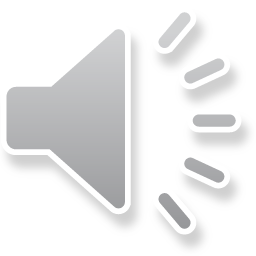 Seponere eller beholde?
BEHOLDES

Smertestillende
Opioider
Perifert virkende
Steroider
Ved trykksymptomer
Beroligende 
Kvalmestillende
SEPONERES

Blodtrykksmedisiner
Blodfortynnende
Blodsukkerregulerende
Kolesterolsenkende
Psykofarmaka
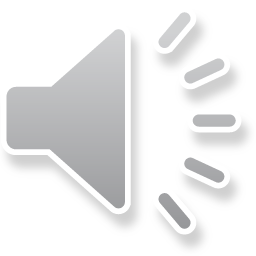 Tiltak som må følges opp
Uhensiktsmessige tiltak seponeres:
Blodprøver?
Antibiotika?
I.v. væske?
O2-tilførsel?			
Temperatur?
BT?
Puls?
HLR?
Avklaring
 Mene noe
 Dokumentere det
 Kommunisere det
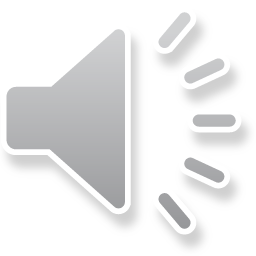 [Speaker Notes: Dette bør det tas stilling til før pasienten går inn i den døende fasen.]
Pleietiltak
Vurdere om rutiner skal være faste eller ved behov
Snuregimer
Sårstell
Tømming
Munnstell
Antidecubitusmadrass
Dokumentasjon
Livets siste dager
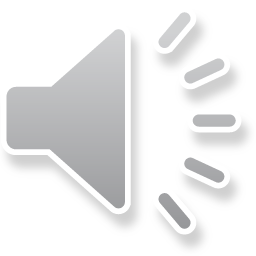 Tverrfaglig håndtering
Etablere en arena for tverrfaglige diskusjoner og planlegging
Faste tverrfaglige møter
Vurdere behov for bistand fra flere yrkesgrupper
Prest 
Fysioterapeut
Vurdere spesielle behov hos familier relatert til kultur, tro og livssyn
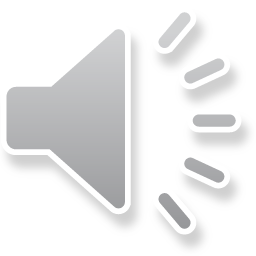 [Speaker Notes: Si heller tro eller livssyn…………fremfor hvilken religion de praktiserer.]
Anbefalt lesning
Nasjonalt handlingsprogram med retningslinjer for palliasjon i kreftomsorgen 
Livets siste dager
Den døende pasient – Tidsskrift for Den norske legeforening J H Rosland, S v Hofacker, Ø Paulsen
Care of the Dying: A pathway to excellence 
     J Ellershaw, S Wilkinson, D C Saunders
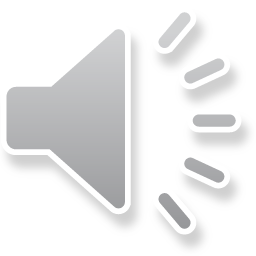